Дидактическая кукла«Влад»
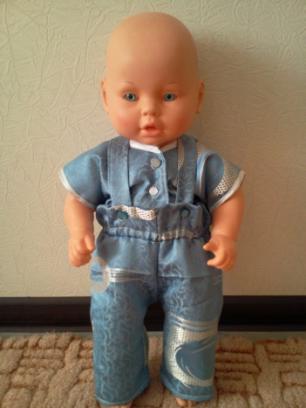 Воспитатель:
 Абдряшитова Г.Р
МАДОУ детский сад № 64
Цель:
Активизировать познавательную деятельность;
Вызывать интерес к окружающей жизни,
Развивать мелкую моторику, сенсорное воспитание детей
Дидактическая кукла в младшем дошкольном возрасте является тем инструментарием - методическим прием, который используется, в первую очередь, в организованном обучении (на занятиях по развитию речи, ознакомлению с окружающим миром, изо. деятельности и как игровая мотивация. В свободное вне учебное время кукла играет роль специального тренажера - при обучении малышей одеванию и раздеванию, при укладывании спать, в игровых ситуациях сюжетно-ролевой игры "Семья", "Больница", "Пароход" и др., с ее помощью дети осваивают игровые действия и правила, учатся действовать с предметами-заместителями
Костюм «Осенний». Штанишки, безрукавка на  замочке и куртка                    с капюшоном на липучке.
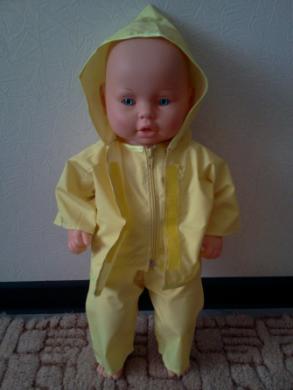 Костюм «Зимний». Вязанные ползунки, свитер с капюшоном, теплые носочки.
Летний костюм. Шорты, рубашка на крючках.
Праздничный наряд. Комбинезон и рубашка на пуговицах.
Пижама. Штанишки и кофточка на клёпках
Костюм младенца. Ползунки на завязках, распашонка с пуговкой, чепчик.
Ценность этих игрушек в том, что дети познают специально выделенные свойства – цвет, форму, величину и др. Благодаря заложенному в обучающих игрушках принципу самоконтроля, они позволяют организовать более или менее самостоятельную длительную деятельность маленьких детей, развивают умение занимать себя.
		Во время самостоятельных игр с новыми дидактическими игрушками у детей быстрее совершенствуется сенсорный опыт, формируются навыки и умения.
		Развивающее значение игры многообразно. В игре ребёнок познаёт окружающий мир, развивается его мышление, чувства, воля, формируются взаимоотношения со сверстниками.
Результаты:
Дети с помощью дидактической куклы научились различать цвета, контрастные размеры (большой - маленький), формы (шар, куб, кирпичик). Значительно развилось зрительное, слуховое восприятие, внимание, мелкая моторика, звук.